Ribbit
Duy DANG
Robert KernESTEBAN KLECKNER
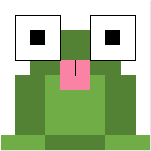 Project Purpose
Provide an handheld application that can provide the functionality of a hearing aide 
Make the application available to all
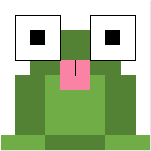 Project Goals
Keep Latency under 50ms
Provide an application that is safe for users
Maintain quality of sound
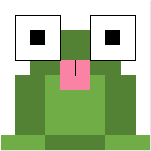 Project Resources to use
Mac OS X
Xcode 7
iPhone 6/6 Plus
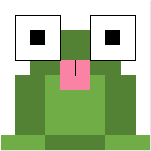 Project Technologies to learn
Xcode 7
Swift 2.0
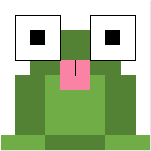 Project Plan
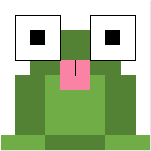 Project Risks
Learning curve is too steep
Algorithm doesn’t work as intended
Latency in sound change is too long
Real time phase shifting delivers warped sound
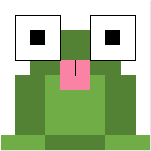